«Путешествие в Страну Вежливости и Добра»
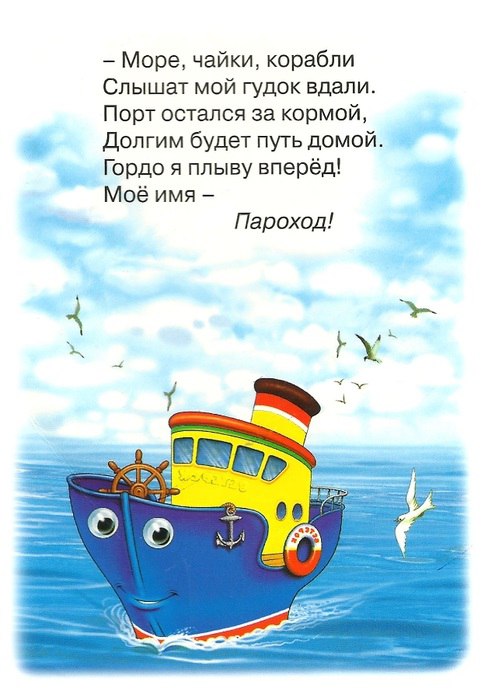 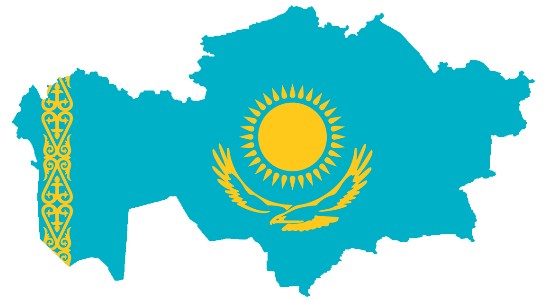 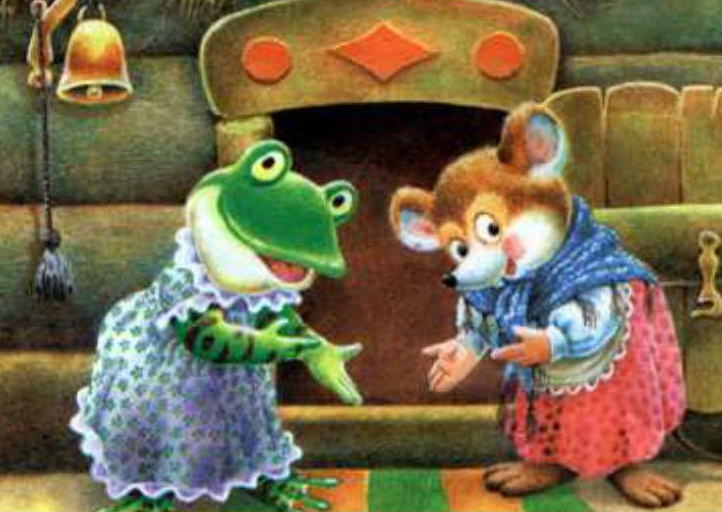 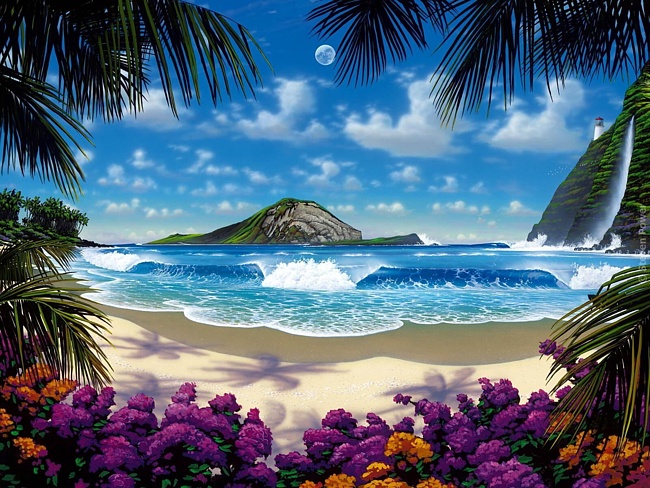 «Не дорого ничто — дорого вежливость.»
МОРЕ ВЕЖЛИВОСТИ
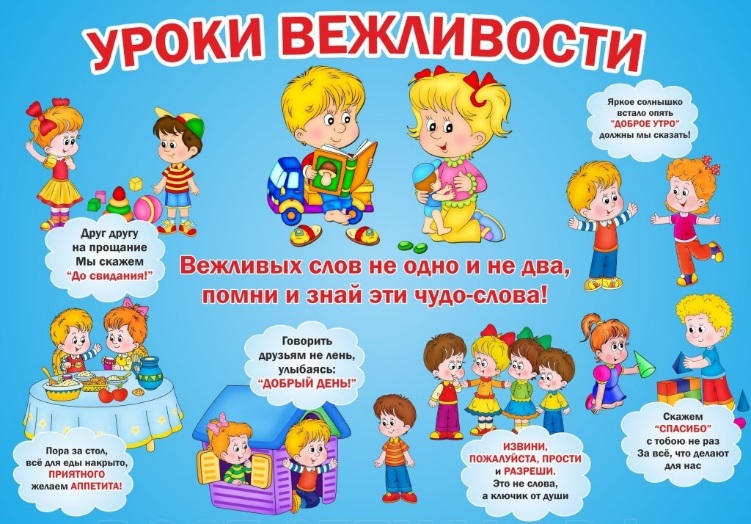 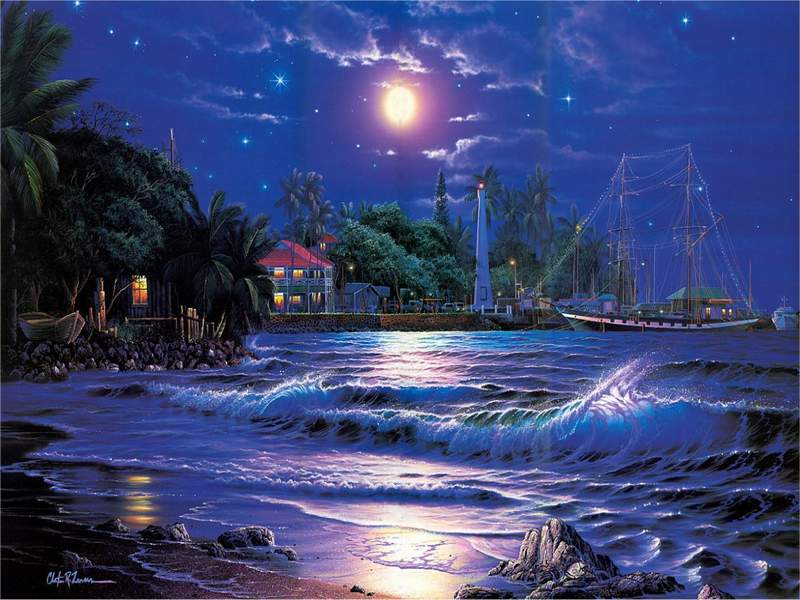 ПОЭТИЧЕСКОЕ озеро
Доброта – это стремление человека дать полное счастье всем людям всему человечеству.
Вежливость — это умение вести себя так, чтобы другим было приятно с тобой
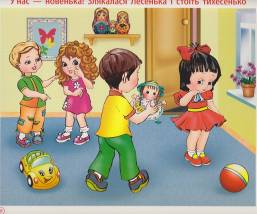 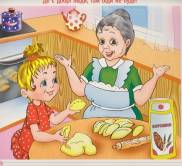 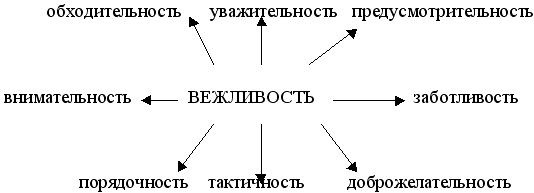 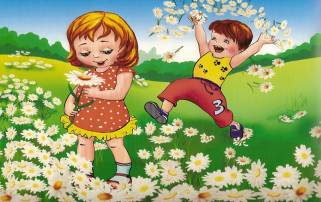 "Чтобы радость дарить надо добрым и вежливым быть"
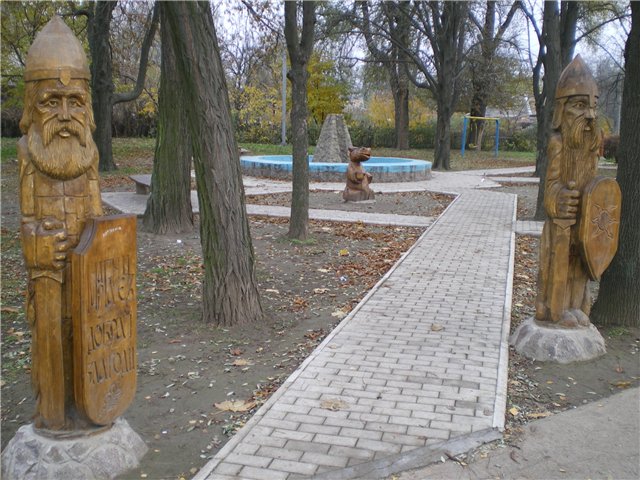 АЛЛЕЯ   «Добрых слов»
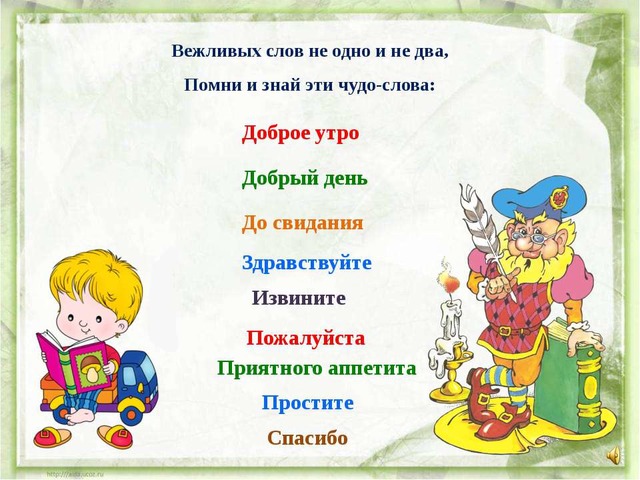 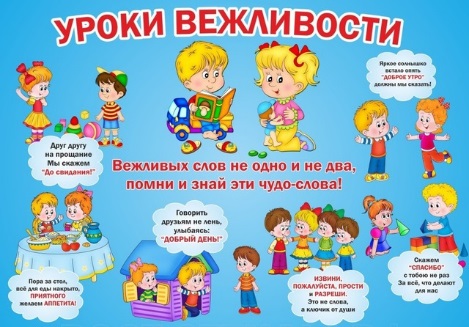 Девочка крикнула прохожему: "Сколько время?" Обращаясь к прохожему ,она сделала три ошибки. Какие?
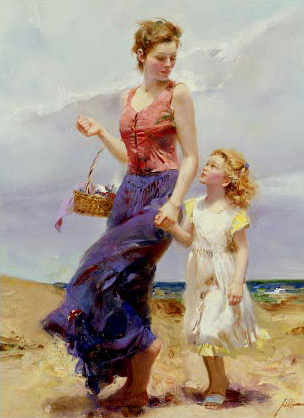 Ситуация 2- Во дворе мальчишка такой невежливый- зовет меня Танька.-А как ты его зовешь?- спросила мама?-А я его вообще никак не зову. Я ему просто кричу: «Эй. Ты!»-  Права ли девочка?
Два мальчика столкнулись в дверях и никак не могут разойтись. Кто из них должен уступить дорогу, если возраст мальчиков 8 и 11 лет?
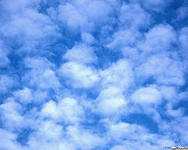 КЛЯТВА ВЕЖЛИВОСТИ

.
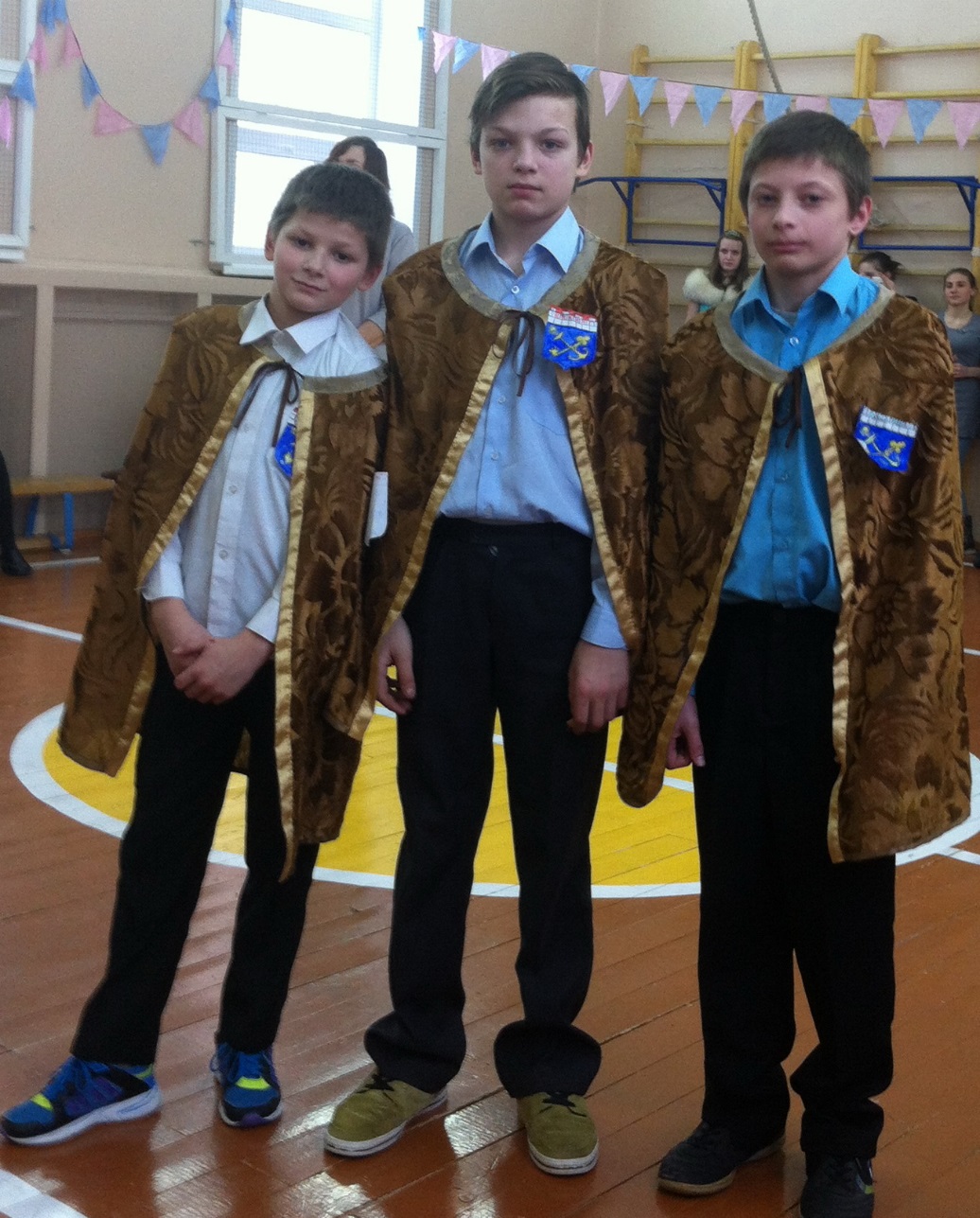 КЛЯНЕМСЯ ВЕЖЛИВЫМИ БЫТЬ. ВСЕГДА СПАСИБО ГОВОРИТЬ. КЛЯНЕМСЯ ДОБРЫМИ МЫ БЫТЬ,А ЛЕНЬ И ГРУБОСТЬ ПОЗАБЫТЬ. УЧИТЬСЯ ЭТИКЕТУ, НАУКУ ПОМНИТЬ ЭТУ.
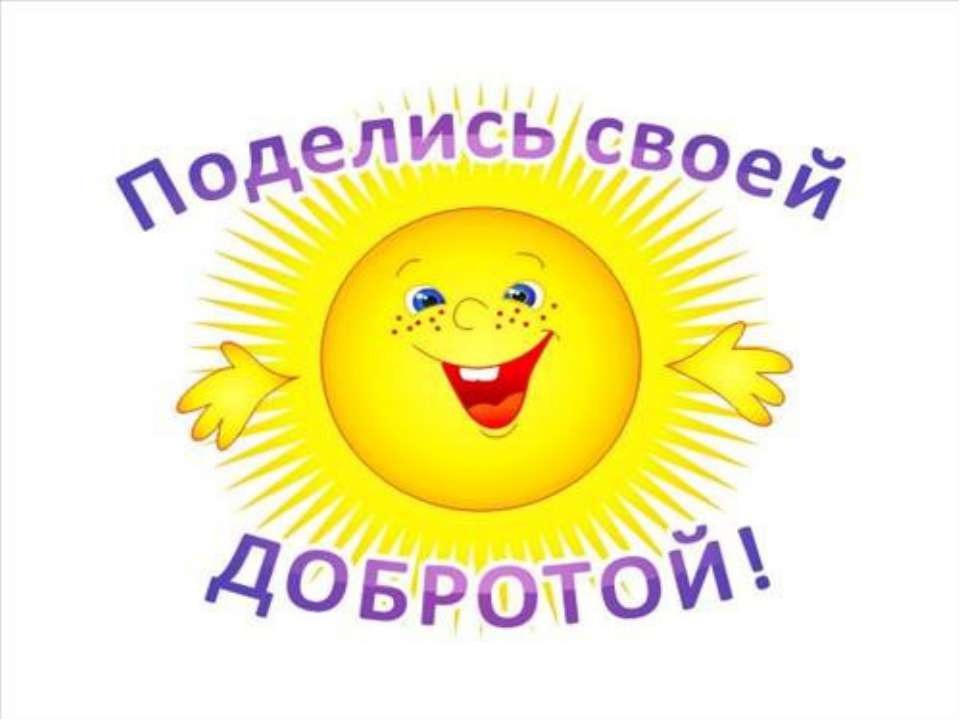 Доброта – это стремление человека дать полное счастье всем людям всему человечеству. Слайд 1
Вежливость – это умение вести себя так, чтобы другим было приятно с тобой.
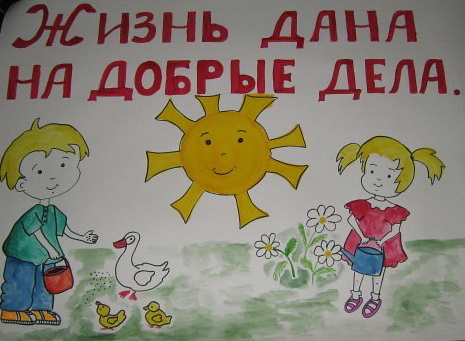 Использованные ресурсы
http://i049.radikal.ru/1303/93/f0df425f0fcc.jpghttp://s52.radikal.ru/i135/1207/78/958d11dfaa70.jpghttp://mistergid.ru/image/upload/2011-08-07/330026694634_ryo-rrrsrss_0041.jpghttp://www.ozedu.ru/files/u1077/skanirovanie0009.jphttp://img855.imageshack.us/img855/118/img1su.gifhttp://fion.ru/images/forum/f496e4c5616d7921e6b22e3d4d518be0.jpghttp://izlov.ru/docs/100/index-20430.html
Стихотворение Т.Татьяничевой и стихи С.Я. Маршака